Kolęda u ks. kard. Stanisława Dziwisza
19 stycznia 2019 r., kontynuując wieloletnią tradycję, grupa  z Makowa Podhalańskiego udała się do Krakowa by odwiedzić ks. Kardynała, który w latach 1963-1965 był wikariuszem w parafii Makowskiej.
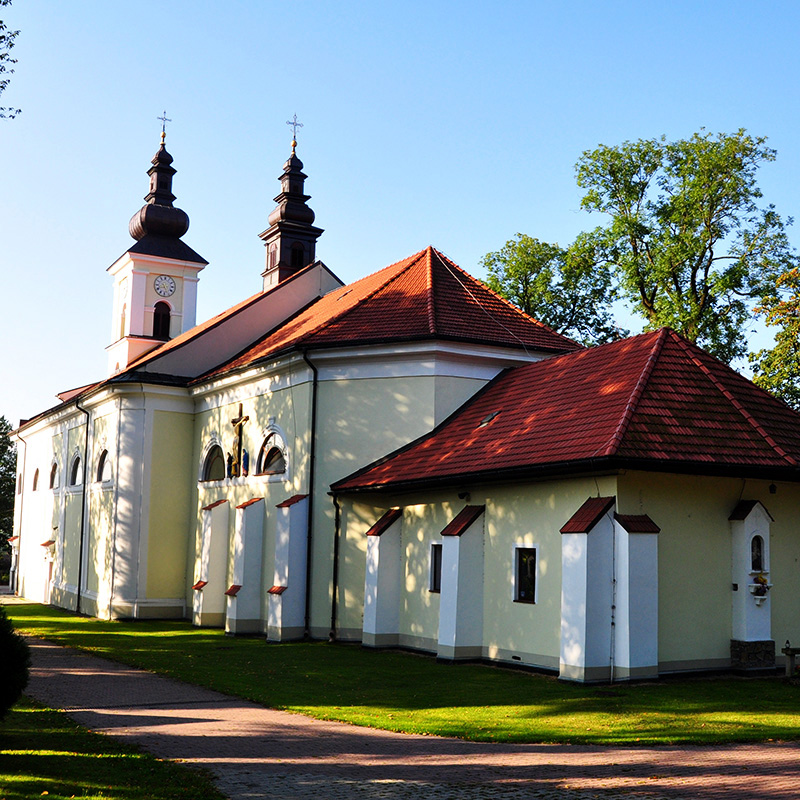 Gdyż we wcześniejszych latach ofiarowywaliśmy ofiarę na ręce księdza Kardynała na rzecz budowy Centrum Jana Pawła II, nasz wyjazd rozpoczęliśmy wizytą w tym pięknym sanktuarium.
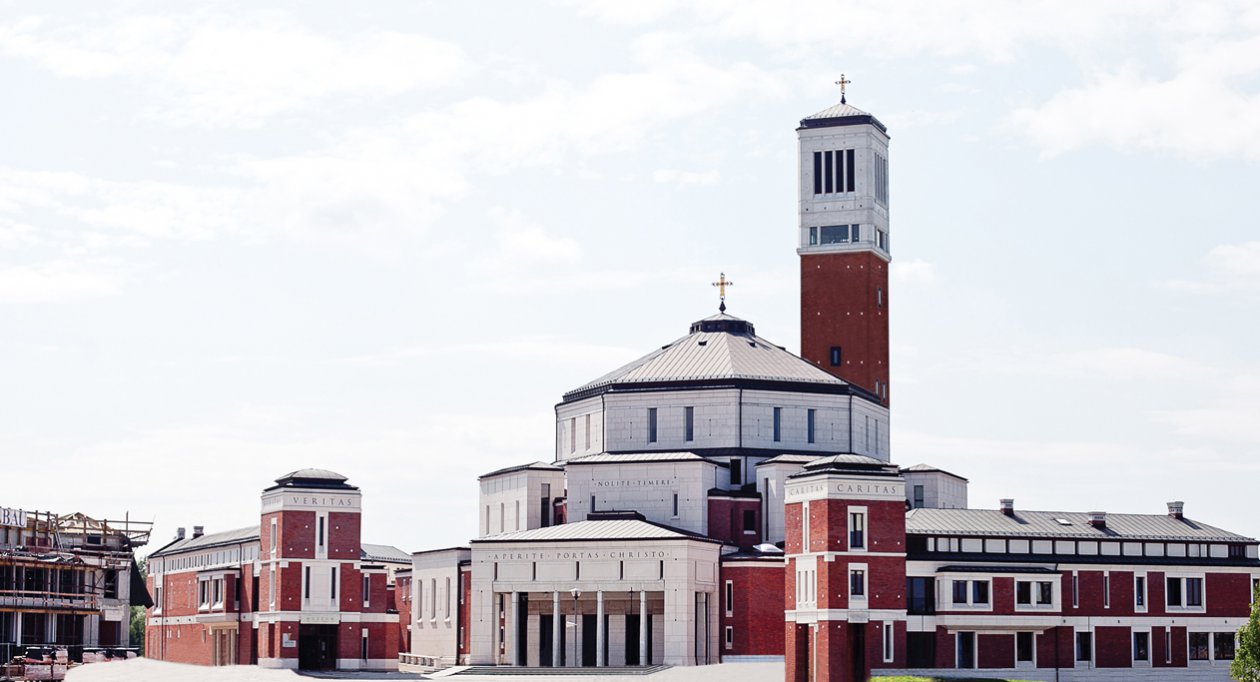 Udało nam się nawet zaśpiewać tam kilka kolęd przy akompaniamencie organowym Artura Warty.
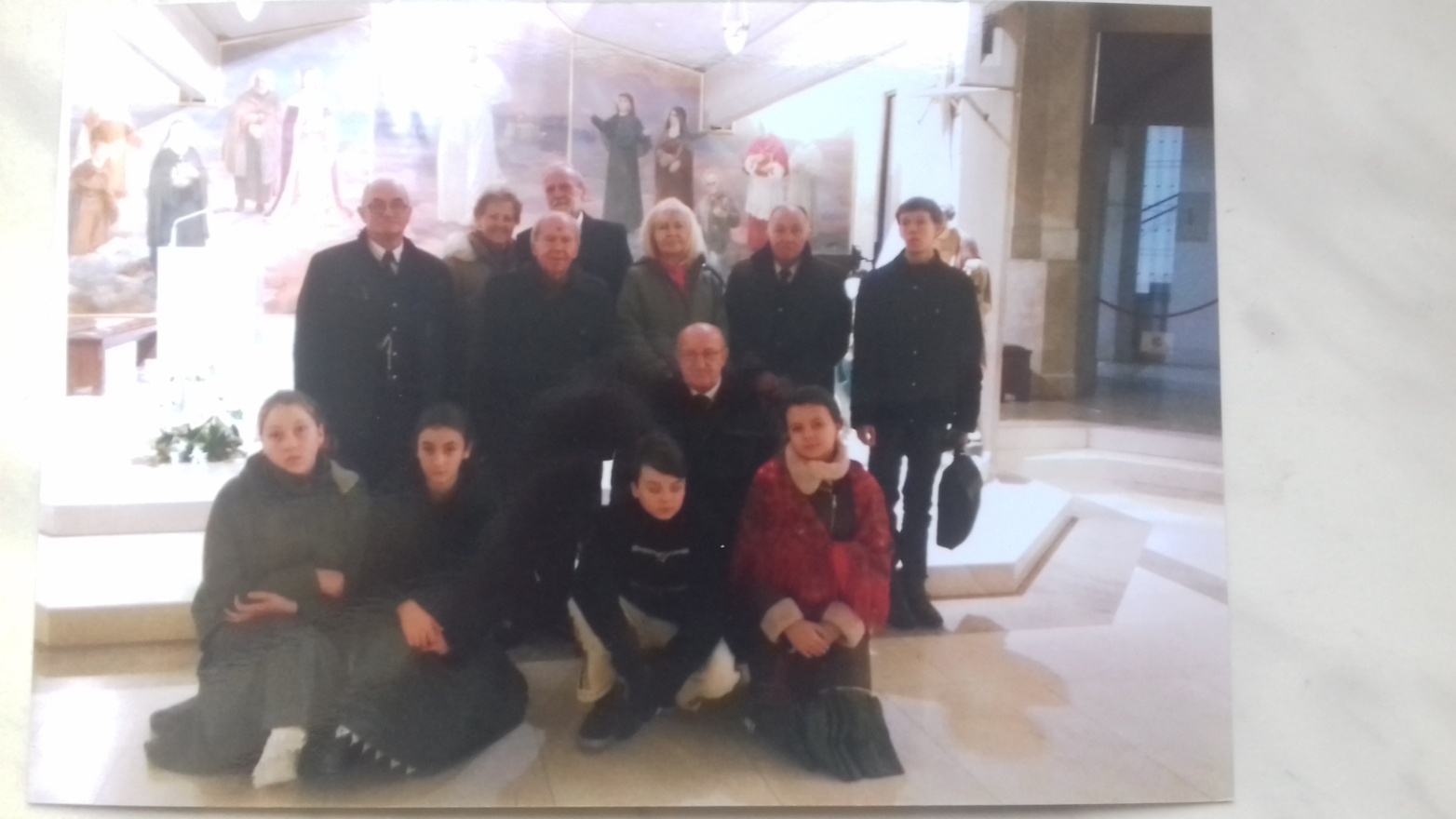 Następnie pojechaliśmy na wcześniej umówioną wizytę do ks. kard. Stanisława  Dziwisza
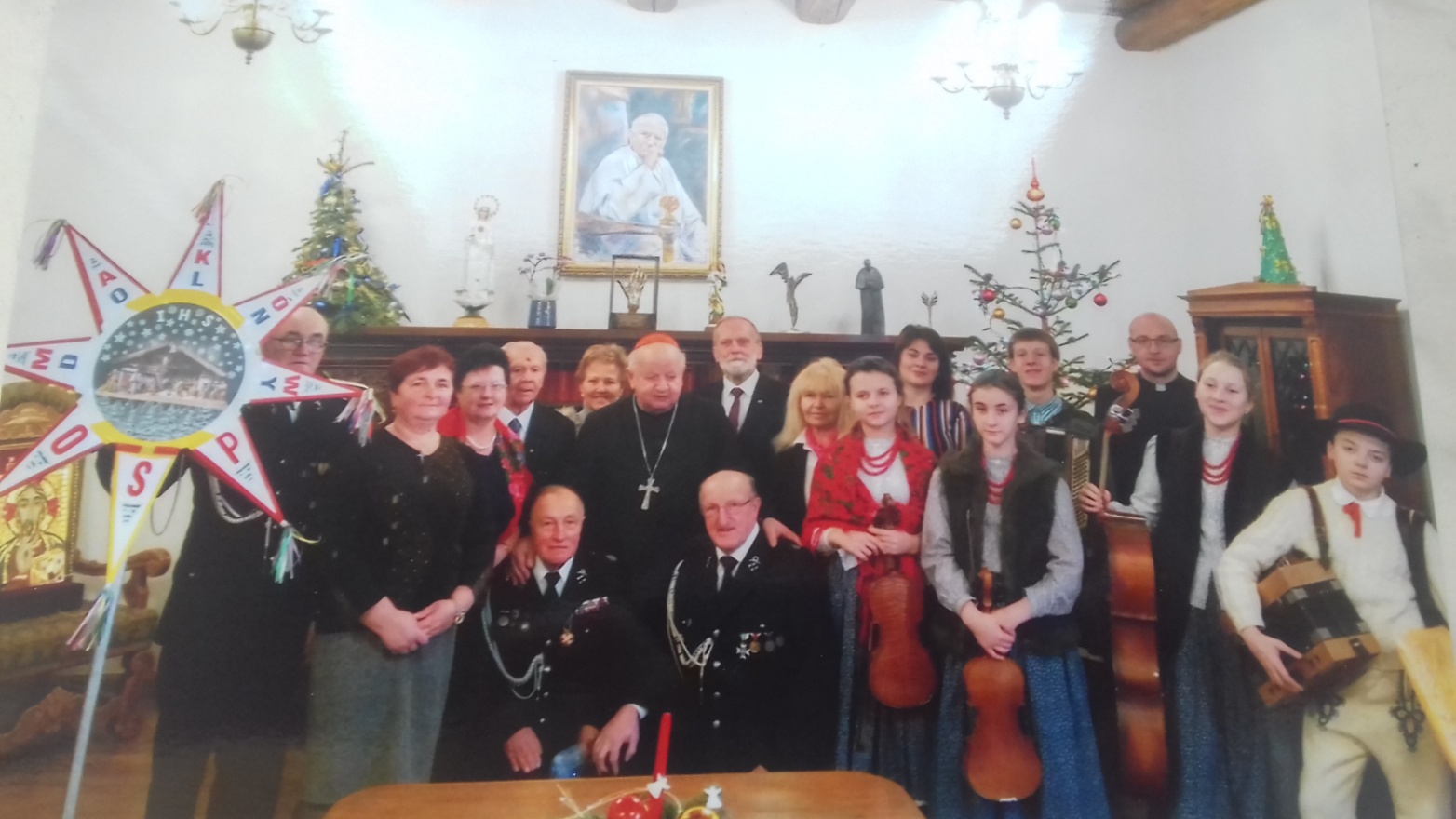 Spotkaliśmy również po drodze zagranicznych turystów, którzy poprosili nas o krótki koncert.
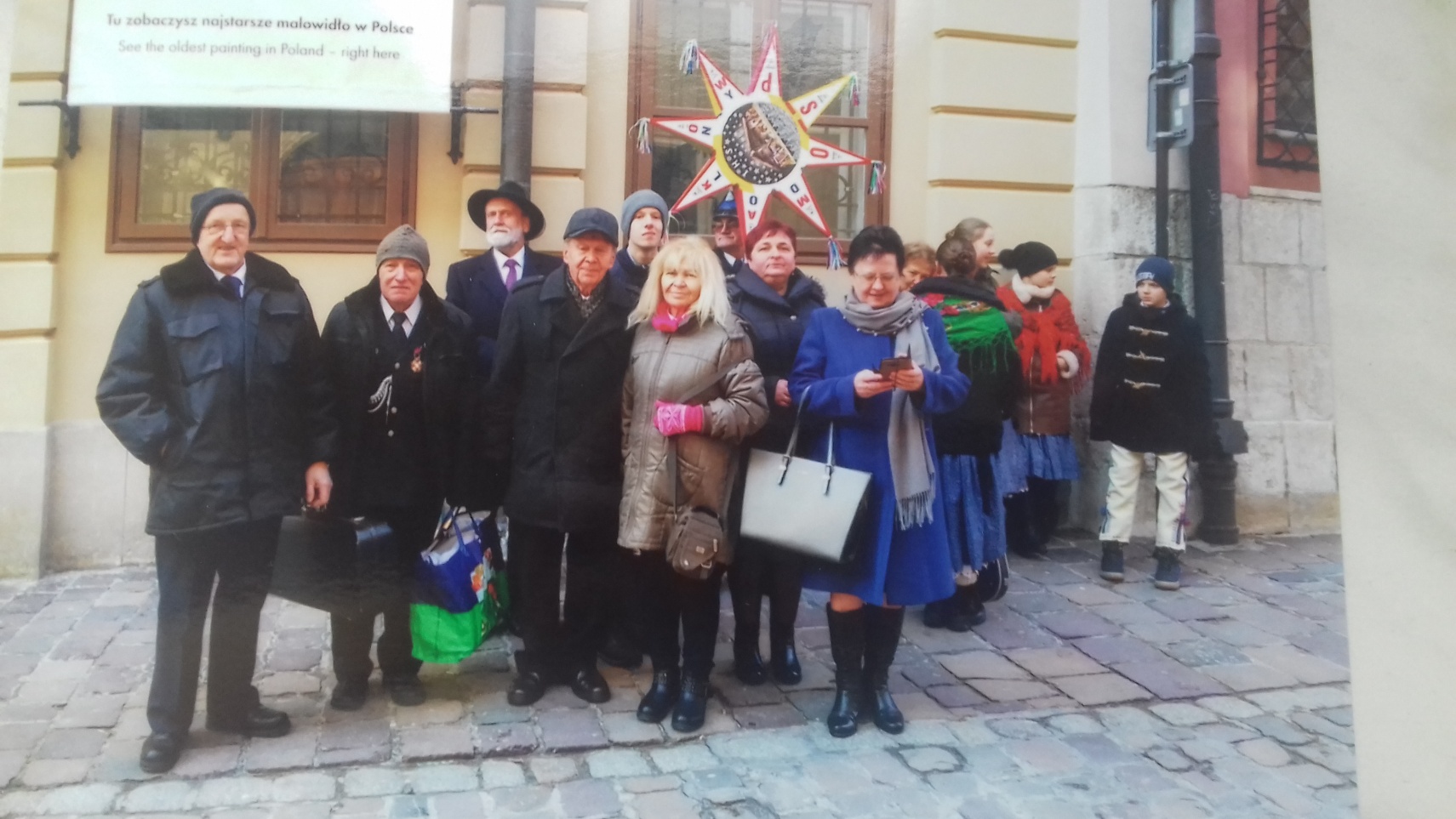 Wracając z powrotem odwiedziliśmy jeszcze Matkę Boską Kalwaryjską.
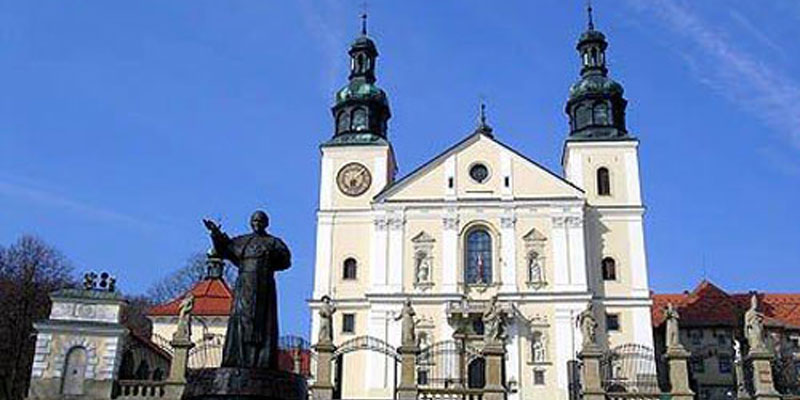 Dziękuję za uwagę
Prezentację przygotował Artur Warta 